Blacklists and Social Credit Regimes in China Larry Catá BackerW. Richard and Mary Eshelman Faculty Scholar Professor of Law and International AffairsPennsylvania State UniversityPrepared for the interdisciplinary symposium Super-Scoring? Data-driven societal technologies in China and Western-style democracies as a new challenge for education.Cologne, Germany; October 11, 2019                                             Pix Credit: Yifan Yu (NYT here)
Lists
From Lists to Social Credit
CSC in the Shadow of Lists
The CSC List as Regulatory Power
Building a CSC super-scoring system: Conceptualization
Building a CSC super-scoring system: Fractured Experimentation
Building a CSC super-scoring system: Bureaucratization
The Analytics of Lists
More Analytics of Lists
And Even More Analytics of Lists
The Problem of Transposability Between Moral-Political Systems
The challenge for political and general education in the context of these digital transformations
The Problem of Ossified Academic Fields
To think of Social Credit as a problem of technology is to miss the most important point of the exercise.  
System building is not to be left to engineers.  Its normative element is essential.  
Thus, CSC and more generally data driven governance becomes, at heart, a problem for law, for ethics, for values and for the principles to be advanced in the operation and delegation of authority to states and governmentalized non state actors. 
Perhaps better stated, they become an issue over the language of law and its mechanisms; 
where that language and those mechanics migrate to analytics it raises the further issue of the transposability of rule of law and constitutional principles to that transformed regulatory enterprise.
The core challenges for education
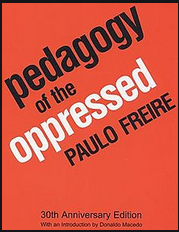 Parting Thoughts
Thank you!For further information or copies of the paper or the PowerPoint Please contact the author at LCB911[AT]ME.com